Assemblea dei sociFoligno, 26 marzo 2021
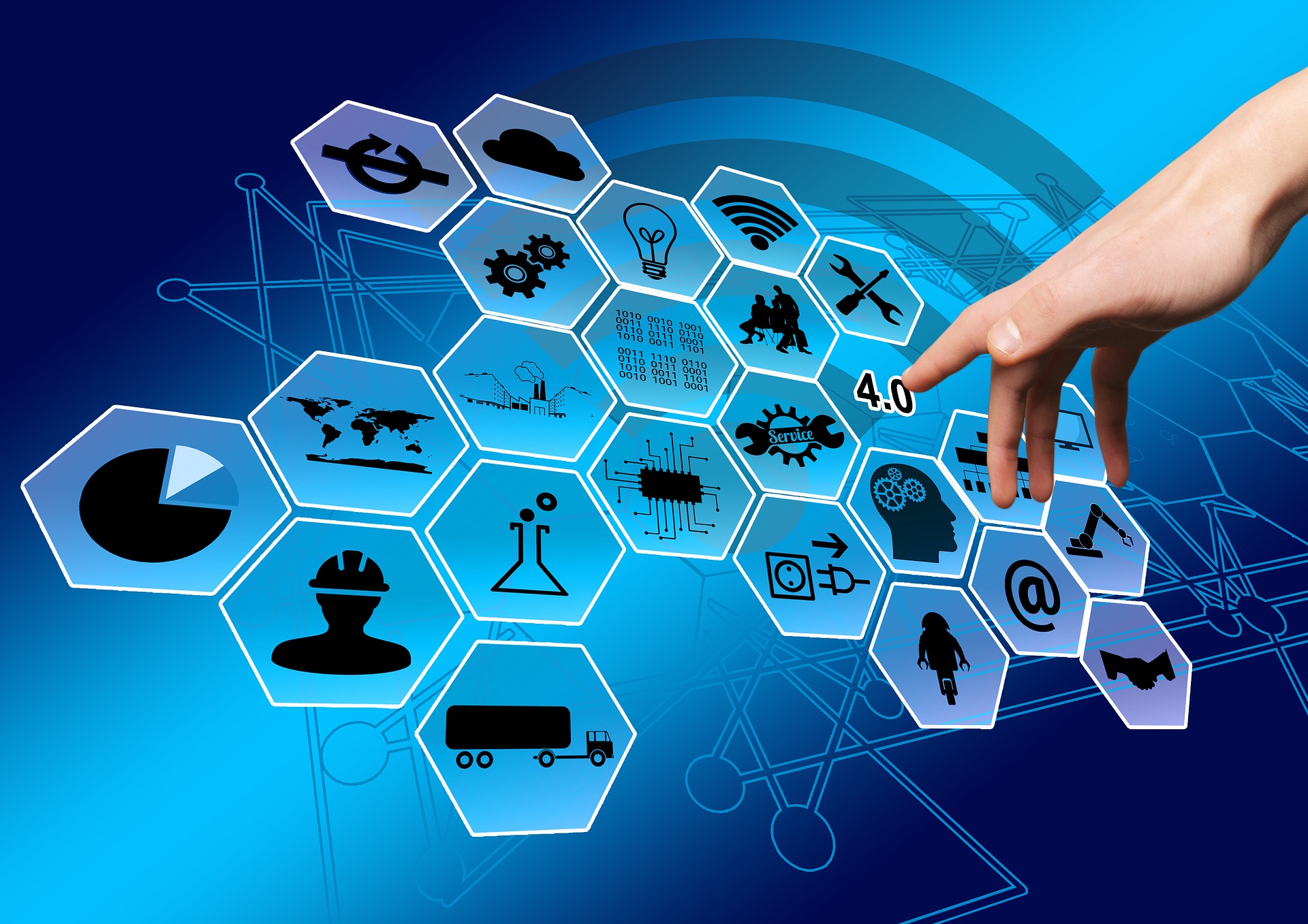 Presentazione
Assemblea dei soci, 26 marzo 2021
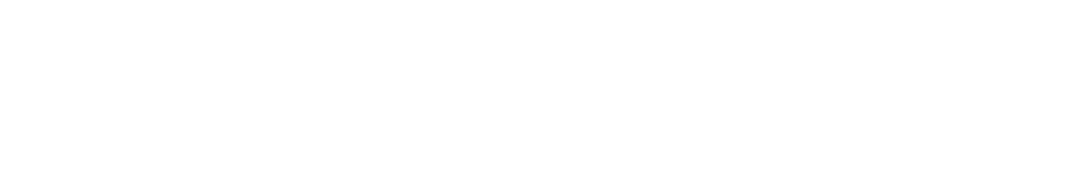 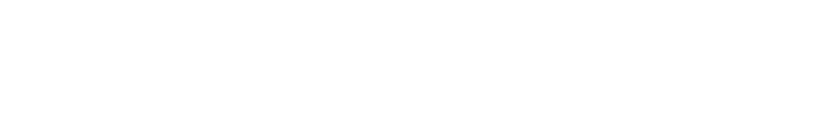 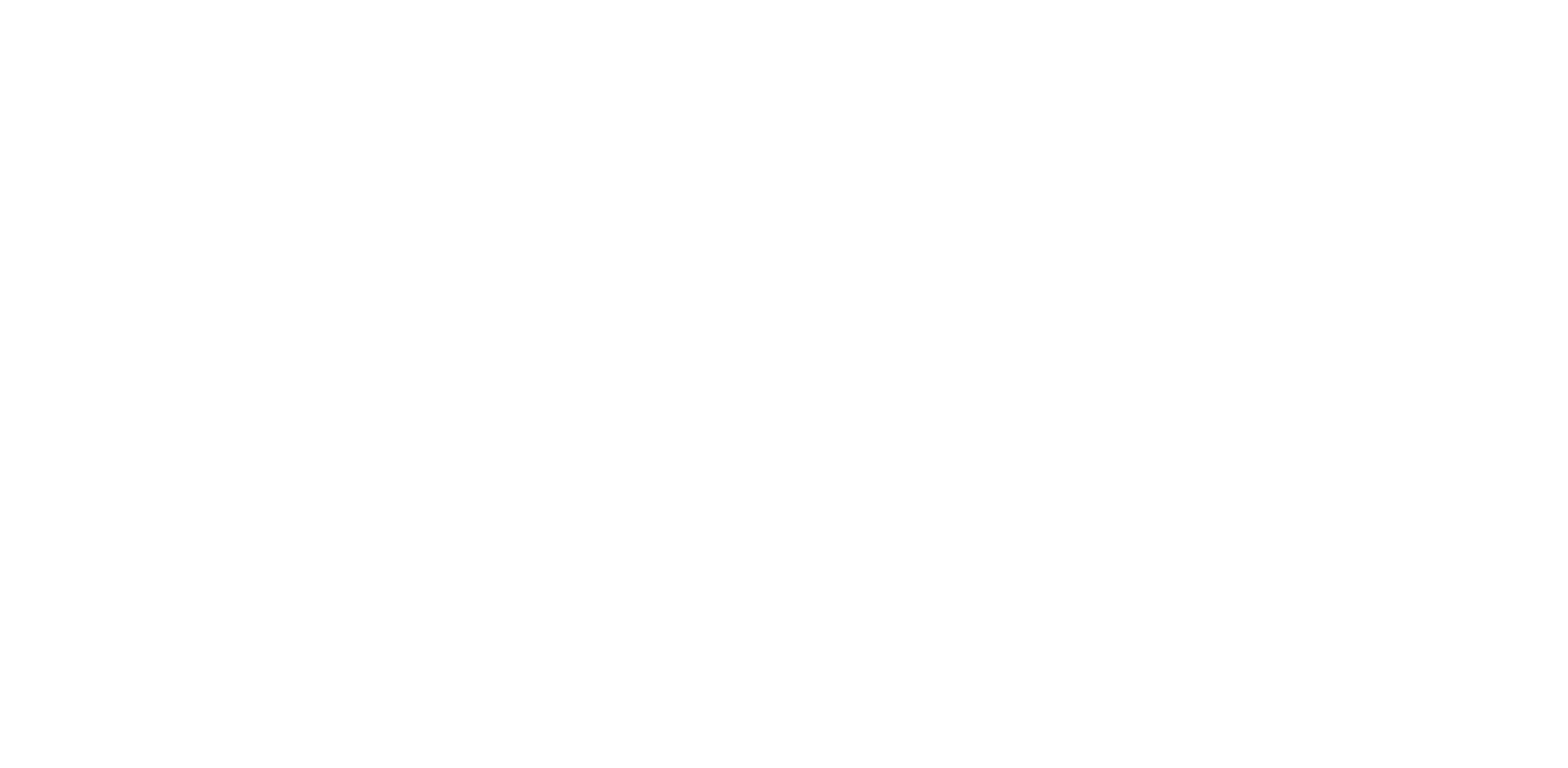 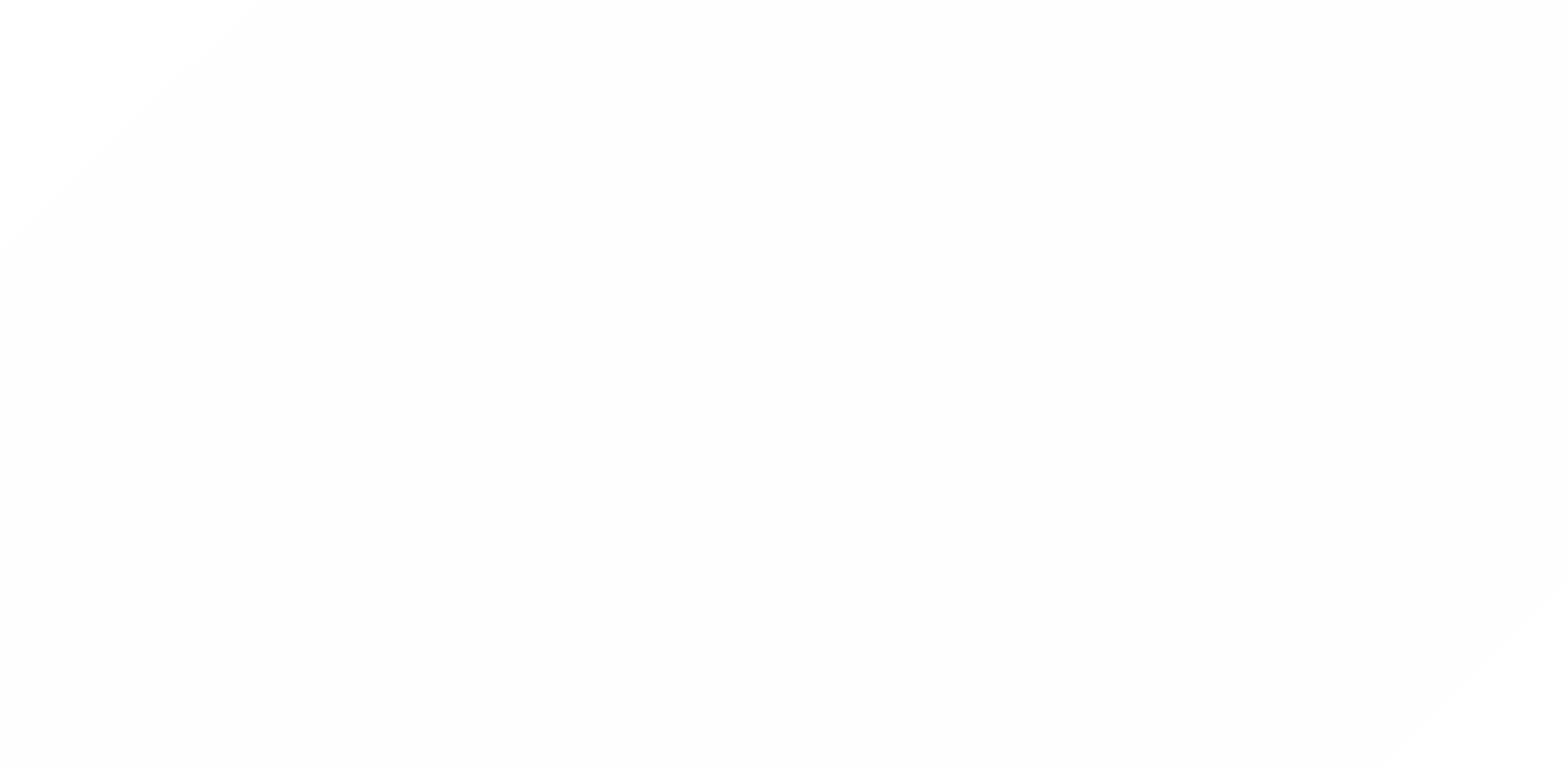 Piano Industriale 2021-2023

Piano Annuale 2021
[Speaker Notes: Passiamo ora ad illustrare i contenuti salienti della proposta di piano industriale triennale 2021-2023 e di piano annuale 2021 che presentiamo oggi qui in assemblea dei soci per la vostra approvazione finale. 
 
Vi anticipo che sarà una presentazione suddivisa in quattro  momenti. Inizierò io stessa con l’illustrarvi il piano di riposizionamento strategico della società sotteso a tutto il piano industriale, a cui la nuova Governance è stata chiamata dalla Regione Umbria. Un lavoro che come vedremo ha comportato un ponderato ed importante lavoro di ridefinizione della mission, della vision, dei valori, degli indirizzi strategici e del modello gestionale dell’Agenzia. Seguirà una parte di dettaglio relativa alle attività e ai progetti programmati per il triennio 21-23 e in parte già avviati per il 2021, compreso un focus sulle azioni di comunicazione. Ultimo, ma non ultimo, la parte di dettaglio relativa al budget economico finanziario


 Sarà cura del dott. Marini illustrarvela ed evidenziare quelle attività che in questi ultimi mesi ci sono già state affidate o che sono in via di affidamento da parte della Regione Umbria, riconfermando ambiti in cui il ruolo dell’Agenzia non era scontato e anche identificando ambiti nuovi.  Alla Dott.ssa Sereni poi il compito di illustrarvi la nuova attività di comunicazione e  relazioni esterne di Sviluppumbria, che ho fortemente voluto rilanciare per ricostruire la brand reputation dell’Agenzia e farla così percepire vicina e utile alle imprese e al territorio. che sarà illustrata dal dott. Broccoletti]
PREMESSA: IL CONTESTO criticità e soluzioni
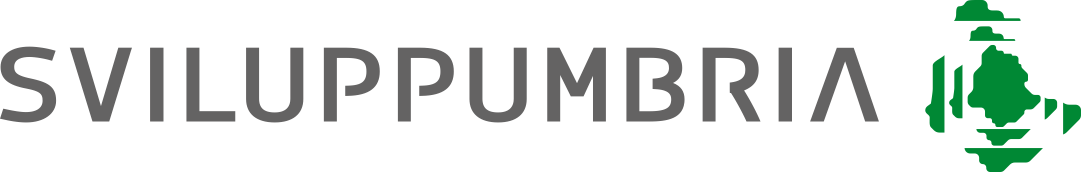 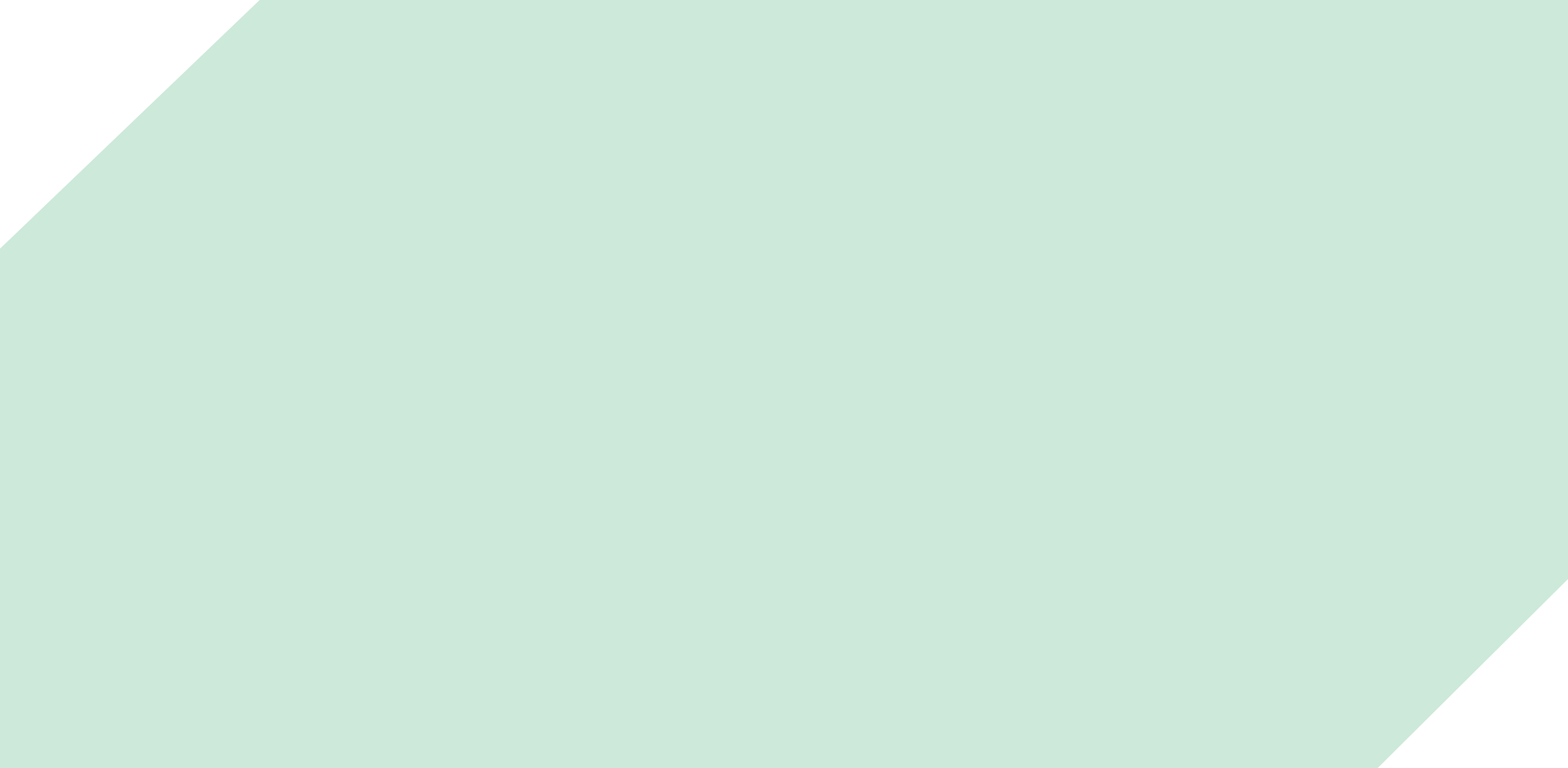 Complessità esterne - pandemia 
Complessità interne 

la relazione semestrale inviata il 30 settembre 2020 vedeva un forecast di chiusura negativa di 850 mila euro che sono stati recuperati nei tre mesi successivi dalla nuova governance attraverso la finalizzazione di convenzioni e nuove commesse

la necessità di gestire nel contempo le sopraggiunte dimissioni del Direttore Generale

la sopravvenienza passiva dovuta alla contestazione di spese relative agli anni 2018 e 2019 da parte degli uffici regionali del Servizio Turismo. Il lavoro svolto ha consentito di fare emergere elementi fondati che fanno ritenere possibile il manifestarsi di una importante contrazione. 

la riduzione dell'importo previsto per il fondo programma 2020 di 280.00 euro. Il lavoro svolto ha consentito di recuperare ottimizzando le risorse
[Speaker Notes: Permettetemi però, prima ancora di illustrare il piano industriale, di evidenziare il contesto nel quale il piano è stato ideato e progettato nei mesi successivi alla mia nomina di Amministratore Unico di Sviluppumbria. Un contesto di notevole difficoltà dovuto non solo alle note complessità esterne –  prima fra tutte la pandemia e le sue ricadute socioeconomiche ed operative -  ma anche ad alcune significative complessità interne all’azienda fra cui deve essere ricordato : 
 1.la constatazione che la relazione semestrale inviata il 30 settembre 2020 vedeva un forecast di chiusura negativa di 850 mila euro. 850.000 euro che sono stati recuperati nella TOTALITÀ nei tre mesi successivi  dalla nuova governance attraverso la finalizzazione di convenzioni e nuove commesse. 
2. la necessità di gestire nel contempo le sopraggiunte dimissioni del Direttore Generale, con conseguente evidente aggravio del lavoro in capo all’Amministratore Unico  
3. una sopravvenienza passiva dovuta alla contestazione di spese relative agli anni 2018 e 2019 da parte degli uffici regionali del Servizio Turismo. Anche in questo caso il lavoro svolto ha consentito di fare emergere elementi fondati che fanno ritenere possibile il manifestarsi di una importante contrazione 
4. La riduzione dell'importo previsto per il fondo programma 2020 di 280.00 euro, anche questo interamente recuperato ottimizzando le risorse rafforzando nel contempo i servizi erogati.]
PREMESSA: LA ROADMAP PER LA STESURA DEL PIANO
Analisi delle competenze riconosciute alla Società dalla Legge Regionale n.1 del 2009 e recepite nello Statuto di Sviluppumbria

Recepimento delle linee guida pervenute dall’Assessorato allo Sviluppo Economico (Settembre 2020)

Recepimento delle Linee di Indirizzo predisposte dall’Assessorato al Turismo e approvate dalla Regione Umbria (Gennaio 2021)

Confronto continuo e costante con i dirigenti degli assessorati di riferimento in merito agli atti amministrativi e alla copertura finanziaria degli affidamenti certi che l’Amministrazione Regionale ha affidato e prevede di affidare alla Società in qualità di agenzia in house providing 

Analisi e revisione dettagliata delle attività e dei costi a valere sul fondo programma 2021 per massimizzare i servizi erogati
[Speaker Notes: Gli elementi di valutazione che hanno portato alla stesura del nuovo piano industriale triennale sono stati i seguenti: 
1. Analisi delle competenze riconosciute alla Società dalla Legge Regionale n.1 del 2009 e recepite nello Statuto di Sviluppumbria al fine di muoversi esclusivamente nel merito degli ambiti d’azione previsti per la società
2. Recepimento delle linee guida pervenute nel settembre 2020  dall’Assessorato allo sviluppo economico che aaffidano a Sviluppumbria un ruolo sempre più attivo nei servizi di assistenza alle imprese e nelle attività regionali di stimolo al rilancio del sistema produttivo locale.  
3. Recepimento delle Linee di Indirizzo predisposte dall’Assessorato al turismo a gennaio 2021  e approvate dalla Regione Umbria che prevedono di affidare a Sviluppumbria azioni connesse alla promozione turistica regionale. 
 4. Confronto costante e continuo con i dirigenti degli assessorati di riferimento in merito agli atti amministrativi e alla copertura finanziaria degli affidamenti certi che l’Amministrazione regionale ha affidato e prevede di affidare alla Società, in qualità di agenzia in house providing la quale, in conformità con la normativa vigente, deve sviluppare almeno l’80% dei propri ricavi da affidamenti provenienti della Regione e altri Enti soci e per il restante 20% da attività sul mercato. 
5. Analisi e revisione dettagliata delle attività e dei costi a valere sul fondo programma 2021 per poter ideare ed attuare nuove progettualità strategiche in conformità alle linee guida ricevute, ottimizzando le risorse e massimizzando i servizi alle imprese e al territorio.]
PREMESSA: LA ROADMAP PER LA STESURA DEL PIANO (segue)
Analisi delle possibilità di sviluppo dei ricavi relativi ad attività non affidate dai soci  soprattutto nell’ambito della progettazione europea
 
 Analisi di sviluppo dei ricavi relativi alla valorizzazione del patrimonio immobiliare proprio dell’Agenzia 

Rinegoziazione di tutti i contratti in essere o a scadenza o rivedibili con i fornitori in merito ai costi fissi di struttura in attuazione della spending review senza compromettere il valore e la capacità dell’attività  della società ̀ 

 Valutazione e valorizzazione delle competenze e attitudini professionali del personale dipendente al fine di migliorarne la produttività a fronte dell’elevato costo del personale medesimo
[Speaker Notes: (segue) 
6. Analisi delle possibilità di sviluppo dei ricavi relativi ad attività non affidate dai soci (non oltre il 20%) soprattutto cercando di individuare nuove call e progetti relativamente alla presente e futura programmazione europea. 
7. Analisi di sviluppo dei ricavi relativi alla valorizzazione del patrimonio immobiliare proprio dell’Agenzia 
8. Rinegoziazione di tutti i contratti in essere o a scadenza o rivedibili con i fornitori in merito ai costi fissi di struttura in attuazione della spending review senza che sia compromesso il valore e la capacità dell’attività della società 
 8. Valutazione delle competenze specifiche del personale dei dipendenti al fine di migliorarne la produttività a fronte della constatazione dell’elevato costo del personale dovuto a: N. dei dipendenti (83, come vedremo fra poco) risultante dall’incorporazione di numerose società partecipate regionali nel corso degli anni precedenti; alto costo dovuto anche alla presenza di numerosi inquadramenti di elevato livello. Si è quindi intrapresa un azione di valorizzazione  delle attitudini professionali di ciascuno per poter contare su un capitale umano competente al servizio della mission della Società.]
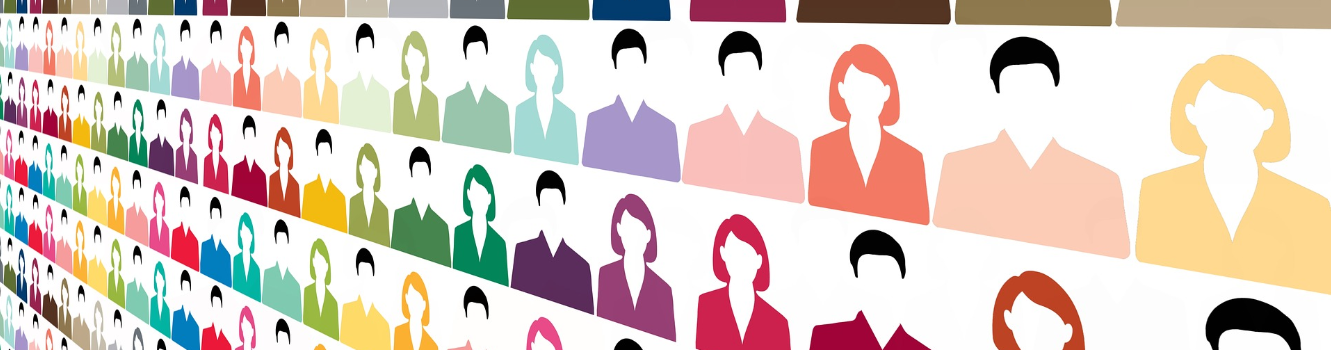 CHI SIAMO: SVILUPPUMBRIASOCIETÀ IN HOUSE PROVIDING
Principali dati di patrimoniali

Totale attivo  20 Mln euro  
Capitale Sociale 5,8 Mln euro  
Patrimonio netto 6,5 Mln euro
Azionisti – Shareholders

Regione Umbria 92,30% 
Comune di Terni 2,43% 
Amministrazione Provinciale di Terni 2,23% 
Comune di Foligno 1,17%
Amministrazione Provinciale di Perugia 0,99%
Camera di Commercio dell’Umbria 0,36%
Comune di Umbertide 0,29% 
Comune di Città della Pieve 0,13% 
Comune di Castel Ritaldi 0,06% 
Comune di Montegabbione 0,02% 
Comune di Narni 0,02%
83 Dipendenti

Laureati 55  
Diplomati 28

Uomini  31
Donne	52

Quadri 	37
Impiegati 46
Sedi 

Perugia 
Terni
Foligno
RISCRIVIAMO LA STORIA
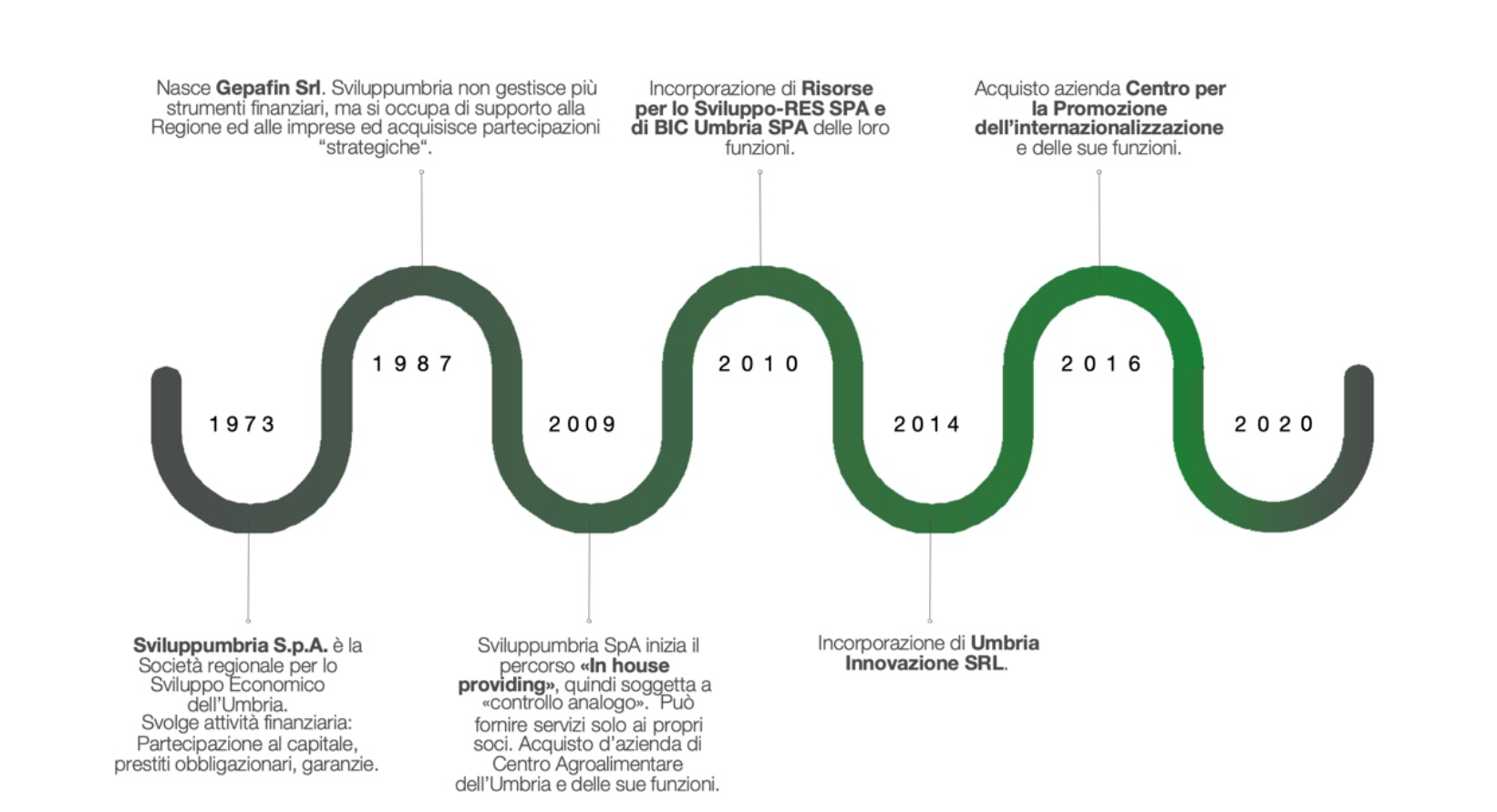 Nuova governance
[Speaker Notes: Ripartiamo quindi, proiettati verso un futuro, valorizzando il complesso di esperienze e le acquisizioni di risorse e funzioni che derivano da una storia passata - iniziata nel 1973 e qui sinteticamente rappresentata in questa slide che di questa storia ripercorre le tappe principali  (Dal 2009 al 2016 Sviluppumbria Spa ha acquisito il Centro Agroalimentare dell’Umbria SRL, la RES SPA, BIC Umbria SPA, Umbria Innovazione SRL e il Centro Estero dell’Umbria, fino a raggiungere l’organico attuale di 83 dipendenti) –  e che tuttavia vede nel 2021 non un punto di arrivo ma l’inizio dell’autentico e auspicato cambiamento  di Sviluppumbria, con una governance e una gestione interamente rinnovata, nella direzione delle priorità indicate dalla nuova amministrazione regionale]
RIPARTIAMO DA QUI
NUOVO RAPPORTO CON I NOSTRI AZIONISTI
NUOVA SPECIALIZZAZIONE DELLE TRE SEDI REGIONALI
Definiamo una nuova organizzazione, valorizzazione e responsabilizzazione   delle risorse umane interne (alto numero di laureati con profili qualificati)
Recepiamo gli indirizzi politici della Regione Umbria  e  li trasformiamo in attività a valore aggiunto per  imprese e territorio

Diventiamo un interlocutore recettivo e reattivo alle istanze degli Enti Locali.
Specializziamo le tre sedi di Sviluppumbria:  Perugia  hub centrale per i servizi alle imprese a valere su finanziamenti regionali, nazionali e europei a sede di Foligno hub per la transizione digitale e  Terni hub per la transizione sostenibile.
NUOVA ORGANIZZAZIONE E VALORIZZAZIONE DEL PERSONALE
[Speaker Notes: Dlla nostra fotografia attuale emergono tre asset da sviluppare per il rilancio dell’economia regionale: 

1.un nuovo rapporto con i nostri azionisti: con la Regione Umbria di cui vogliamo sempre più recepire gli indirizzi politici e programmatici e trasformarli in attività a valore aggiunto per le imprese e per il sistema produttivo locale, co-progettando insieme alla Regione le misure più adatte a rispondere alle esigenze del territorio; con gli enti locali, in primis con i nostri azionisti, per diventare anche per loro un interlocutore recettivo e reattivo alle loro istanze.

2.Una nuova organizzazione e valorizzazione delle risorse umane interne, potendo contare su un alto numero di dipendenti laureati e su un’ampia disponibilità di competenze specializzate e profili qualificati. 

3.Una nuova attivazione e specializzazione delle tre sedi regionali di Sviluppumbria, con la sede centrale di Perugia che opera come hub di riferimento con particolare riguardo all’erogazione di servizi finanziari e non finanziari alle imprese a valere su finanziamenti regionali, nazionali e europei diretti ed indiretti,  a sede di Foligno come centro di competenza sulla transizione digitale e la sede di Terni come centro di competenza sulla transizione sostenibile.]
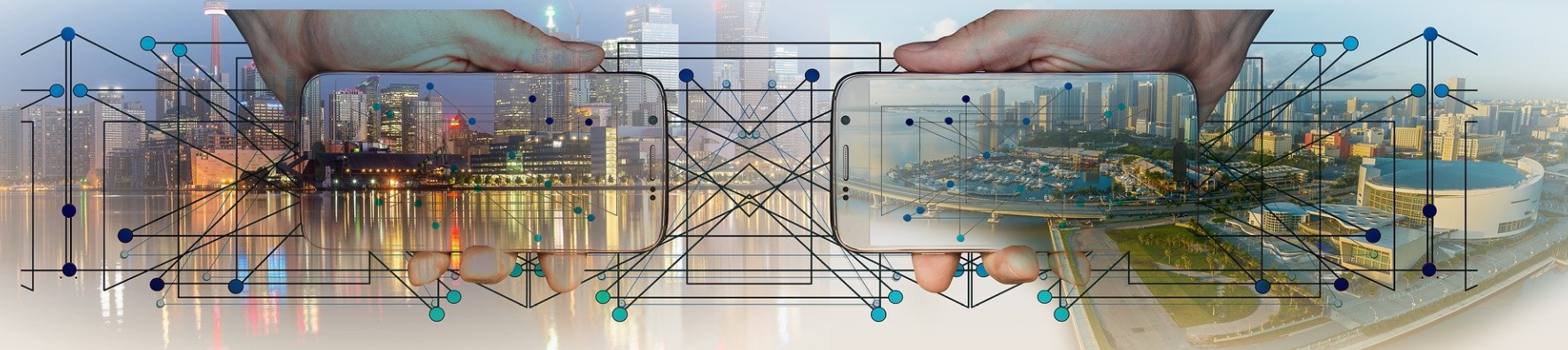 LA NUOVA MISSION
LA NUOVA MISSION
Per implementare il nuovo ruolo e diventare perno del rilancio economico dell’Umbria, Sviluppumbria ridefinisce la propria mission, già espressa con L.R. n.1/2009 e recepita nello Statuto della Società,  orientandola a favorire lo sviluppo economico regionale sostenendo le imprese e i territori nelle traiettore di: 


INNOVAZIONE
INTERNAZIONALIZZAZIONE
ATTRAZIONE DEGLI INVESTIMENTI
 PROMOZIONE DEL TURISMO
GESTIONE DEL PATRIMONIO IMMOBILIARE REGIONALE
[Speaker Notes: Per implementare il nuovo ruolo e diventare perno del rilancio economico dell’Umbria, Sviluppumbria ridefinisce la propria mission, già espressa con L.R. n.1/2009, orientandola a: 
favorire lo sviluppo economico regionale sostenendo le imprese e il territorio nelle traiettorie di: Innovazione, Internazionalizzazione e attrazione degli investimenti. Come previsto dalla legge regionale n. 1 dell 2009  e dallo statuto, e possedendo le relative competenze ed expertise, Sviluppumbria realizza la propria mission anche garantendo  il supporto operativo all’Assessorato al Turismo nell’attuazione delle attività che sonoda questo individuate e affidate e valorizzando il patrimonio regionale immobiliare.]
AL CENTRO DELLA NUOVA OPERATIVITÀ
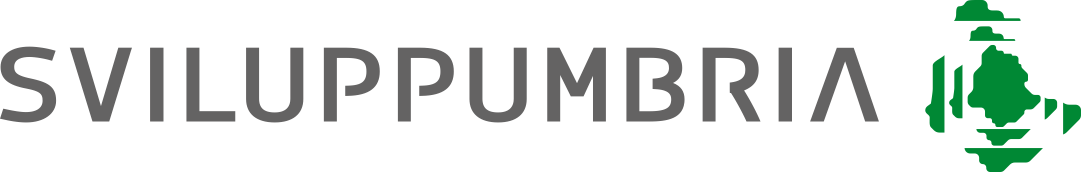 LE IMPRESE

che trovano nella nuova Sviluppumbria un punto di riferimento costante durante tutto il proprio sviluppo
IL TERRITORIO

Concertazione con gli attori pubblici e privati (comuni, università, associazioni, etc.), e scouting di potenziali investitori e innovatori
L’EUROPA

Sviluppumbria identifica e promuove le opportunità di finanziamento e di partenariato anche a livello nazionale, europeo ed internazionale.
[Speaker Notes: Al centro dell’operatività dell’agenzia ci sono quindi  le IMPRESE, autentico motore di sviluppo di tutti i settori economici del territorio, che possono trovare nella nuova Sviluppumbria un punto di riferimento costante durante tutto il proprio sviluppo: dalla loro nascita (con misure dirette al sostegno alla creazione d’impresa e alle start up), alla loro crescita (con misure dirette al sostegno all’innovazione, al trasferimento tecnologico, allo scaling up, alla crescita occupazionale, all’attrazione di investimenti e all’internazionalizzazione) fino al sostegno all’aggregazione in filiere produttive e cluster. 
Al centro dell’operatività dell’agenzia c’è anche il TERRITORIO, tutti gli  attori pubblici e privati regionali che giocano un ruolo nello sviluppo locale (comuni, università, associazioni, etc) con cui Sviluppumbria dialoga e collabora così come con i potenziali investitori e innovatori di cui Sviluppumbria fa scouting fuori e dentro il territorio, cercando di fare emergere risorse e talenti. 
 
Al centro dell’operatività dell’agenzia c’è infine non solo la dimensione locale ma anche quella nazionale e soprattutto quella EUROPEA ED INTERNAZIONALE. Sviluppumbria, in coerenza con le politiche programmatiche della Regione Umbria,  rafforza così  la sua capacità di offrire servizi alle imprese e al  territorio promuovendo le opportunità di finanziamento e di partenariato anche a livello nazionale, europeo ed internazionale.]
I NUOVI VALORI
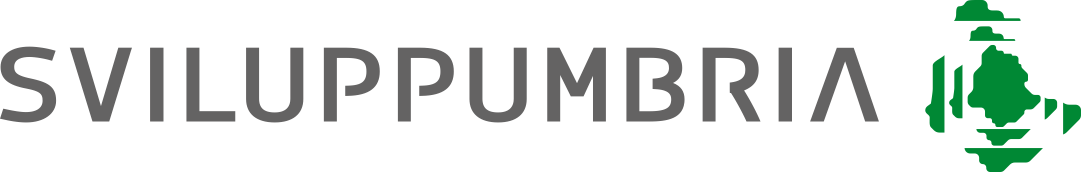 L’ ASCOLTO DELLE ISTANZE DEL TERRITORIO rilancio della collaborazione con gli Enti Locali e gli altri attori pubblici e privati dello sviluppo locale 

LA CO-PROGETTAZIONE di attività e servizi con gli stakeholder 

IL NETWORKING facilitazione e creazione di reti tra imprese, agenzie regionali e nazionali, università e centri di ricerca, istituzioni
[Speaker Notes: L’Agenzia punta quindi al continuo miglioramento dei servizi erogati e focalizza di conseguenza il sistema valoriale aziendale portando in primo piano: 
L’ ASCOLTO DELLE ISTANZE DEL TERRITORIO mediante il rilancio della collaborazione con tutti i player locali  (anche con modalità innovative v.edi ad es. accordo con l’Università sul trasferimento tecnologico, vedi ad  es. il rilancio dei rapporti diretti con i comuni -audizioni in commissioni consiliari nei comuni di Perugia, Terni, Narni, Deruta)
IL NETWORKING: facilitazione e creazione di reti tra imprese, agenzie regionali e nazionali, università, centri di ricerca e istituzioni
LA CO-PROGETTAZIONE di attività e servizi con gli stakeholder 
Questo sistema valoriale ispira il nuovo ruolo proattivo demandato a Sviluppumbria dall’amministrazione regionale e consente di recepire le istanze territoriali al fine di definire con la Regione gli strumenti e soluzioni più adatte a rispondere a tali esigenze.]
LA NUOVA VISION
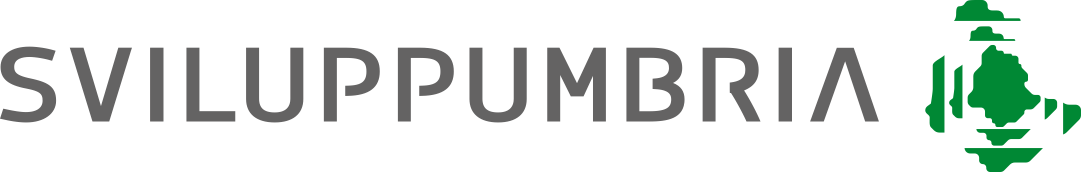 SVILUPPUMBRIA EUROPEA:

rafforzamento della capacità  dell’Agenzia di intercettare fondi  europei diretti e sviluppare nuovi  progetti internazionali

attivazione del progetto  “Sportello Europa” in  collaborazione con comuni, imprese  e cittadini interessati a accedere a  fondi europei diretti e indiretti.
SVILUPPUMBRIA SOSTENIBILE:

orientamento alla sostenibilità ambientale e sociale, supporto alle  imprese nella transizione all’economia  circolare e alla green economy  (creazione di un centro di competenze   presso la sede di Terni)
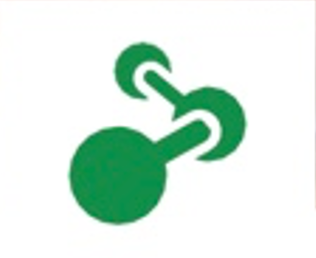 SVILUPPUMBRIA DIGITALE:

promozione della digitalizzazione,  accompagnamento delle imprese  alla transizione digitale (creazione centro di  competenze presso la sede  di Foligno)
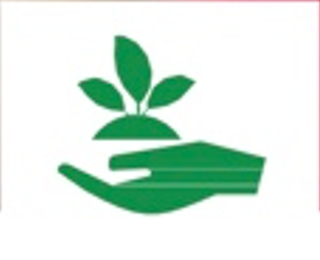 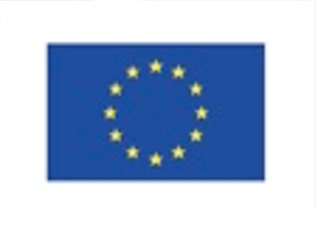 [Speaker Notes: Nel medio periodo l’agenzia orienta quindi le sue attività per riposizionarsi come 
SVILUPPUMBRIA EUROPEA - rafforzamento della capacità dell’Agenzia di intercettare fondi europei diretti e sviluppare nuovi progetti internazionali in qualità di capofila o partner a partire dalla strutturazione di una task force interna dedicata e con l’adeguata valorizzazione dell’ufficio locale di Bruxelles. Inoltre, mediante l’attivazione di un nuovo progetto denominato “Sportello Europa” da implementare in stretto raccordo con l’amministrazione regionale, l’expertise dell’Agenzia sarà messa a disposizione di comuni, imprese e cittadini interessati. 
SVILUPPUMBRIA DIGITALE - promozione della digitalizzazione intesa (verso l’esterno) quale accompagnamento delle imprese alla transizione digitale con la creazione di un centro di competenze sul tema presso la sede di e (verso l’interno) quale smaterializzazione e digitalizzazione delle procedure aziendali 
SVILUPPUMBRIA SOSTENIBILE - orientamento alla sostenibilità intesa quale sostenibilità ambientale e sociale, con particolare attenzione al supporto alle imprese nella transizione all’economia circolare e alla green economy anche attraverso la creazione di un centro di competenze sul tema presso la sede di Terni dove sviluppare un osservatorio che  contribuisca alla definizione delle strategie regionali per rendere più efficaci le attività di accelerazione e incubazione per le start-up, gli spin-off e le PMI innovative]
GLI INDIRIZZI STRATEGICI
INNOVAZIONE
INVESTIMENTI
Favorire l’internazionalizzazione delle imprese e la proiezione internazionale del sistema economico locale
Supporto alle imprese nella gestione dei processi di ricerca e sviluppo, trasferimento 
tecnologico, incubazione  e accelerazione d’impresa
Azioni di marketing territoriale per attrarre capitali nazionali ed internazionali anche mediante sinergie con l’attività di valorizzazione del patrimonio immobiliare regionale
INTERNAZIONALIZZAZIONE
[Speaker Notes: Nel triennio l’agenzia sarà orientata al rilancio della competitività del sistema economico locale rafforzandone, come già evidenziato, le capacità di INNOVAZIONE, INTERNAZIONALIZZAZIONE E ATTRAZIONE DI INVESTIMENTI   mediante attività di: 
1. sostegno all’innovazione e al trasferimento tecnologico:  supporto alle imprese nella gestione dei processi di ricerca e sviluppo, trasferimento tecnologico, incubazione e accelerazione d’impresa. 
2. supporto all’internazionalizzazione d’impresa: la gestione di nuovi bandi a valere sul POR-FESR,  progettazione di azioni innovative per la promozione all’estero delle imprese anche in forma integrata e digitalizzata, attività informative sulle opportunità di finanziamento e sostegno all’export in ambito nazionale ed europeo, assistenza tecnica alle imprese per sviluppare partenariati commerciali e tecnologici nell’ambito di reti europee ed internazionali (Enterprise Europe Network)
3. promozione e marketing del territorio per attrarre investimenti e talenti in Umbria definendo opportunità e pacchetti localizzativi da promuovere a livello nazionale e internazionale, anche mediante attività informative da realizzare on line con l’attivazione e gestione di un portale dedicato (Investumbria)]
GLI INDIRIZZI STRATEGICI (segue)
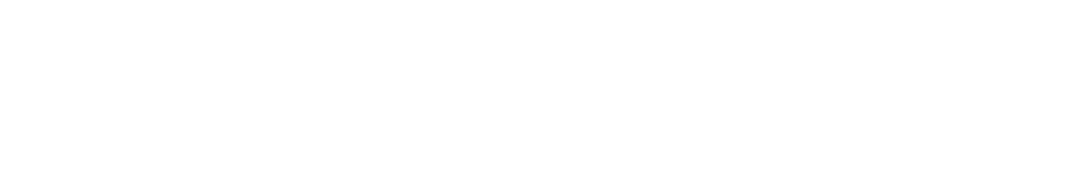 Nel triennio l’agenzia sarà orientata al rilancio della competitività del sistema economico locale anche mediante attività di: 

PROMOZIONE TURISTICA E COSTRUZIONE DELL’OFFERTA TERRITORIALE, garantendo il  supporto operativo alle attività indicate dall’Assessorato al Turismo 

GESTIONE E VALORIZZAZIONE DEL PATRIMONIO IMMOBILIARE   REGIONALE, implementando e co-progettando iniziative finalizzate allo sviluppo  economico locale
[Speaker Notes: Nel triennio l’agenzia sarà orientata al rilancio della competitività del sistema economico locale anche mediante attività di: 
promozione turistica e costruzione dell’offerta territoriale, garantendo adeguato supporto all’Assessorato al Turismo per le specifiche attività che questo affida a Sviluppumbria in tale ambito.   
gestione e valorizzazione del patrimonio immobiliare regionale mediante l’ implementazione e co-progettazione di iniziative finalizzate allo sviluppo economico locale 
gestione delle partecipate strategiche e progetti in networking con le società partecipate finalizzati allo sviluppo economico regionale]
LE ATTIVITÀ TRASVERSALI
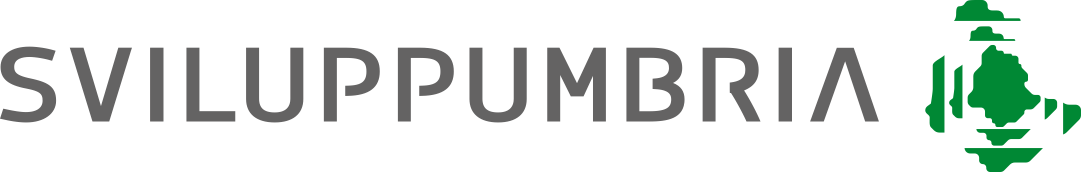 Rafforzamento delle competenze dell’Agenzia afferenti alle RELAZIONI ESTERNE con un  forte investimento in COMUNICAZIONE e  NETWORKING in ambito regionale, nazionale ed internazionale.

Rilancio delle attività connesse alla cooperazione europea e internazionale, ai nuovi partenariati con paesi target in linea con le priorità regionali e alla valorizzazione della Rete degli Umbri all’Estero.
[Speaker Notes: Nel triennio si rafforzeranno le competenze dell’Agenzia afferenti alle RELAZIONI ESTERNE e di questo vi parlerà poi nel dettaglio la Dott.ssa Sereni che illustrerà brevemente gli aspetti salienti della nuova strategica di  COMUNICAZIONE voluta dalla nuova governance, una svolta imposta sia dai rapidi e profondi cambiamenti indotti dalla svolta digitale accelerata dall’emergenza sanitaria, sia e soprattutto dalla necessità di riposizionare la brand reputation di Sviluppumbria. 
Una strategia che passa anche per  rilancio delle attività di NETWORKING non solo, come abbiamo già visto, in ambito regionale ma anche nazionale e internazionale.  Saranno determinanti in questo ultimo senso anche le attività connesse alla COOPERAZIONE EUROPEA, i nuovi partenariati internazionali con le priorità settoriali e geografiche che saranno individuate dalla Regione per la  promozione del sistema economico umbro e la valorizzazione della rete degli Umbri all’estero.]
NUOVO MODELLO GESTIONALEla trasformazione
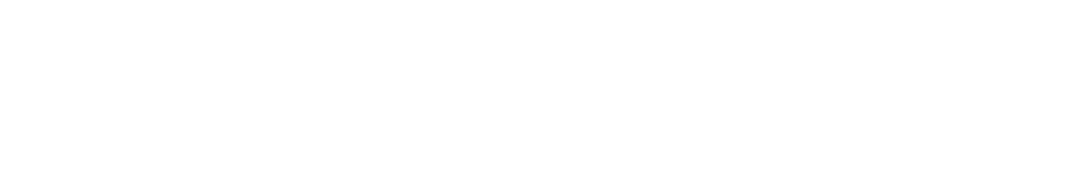 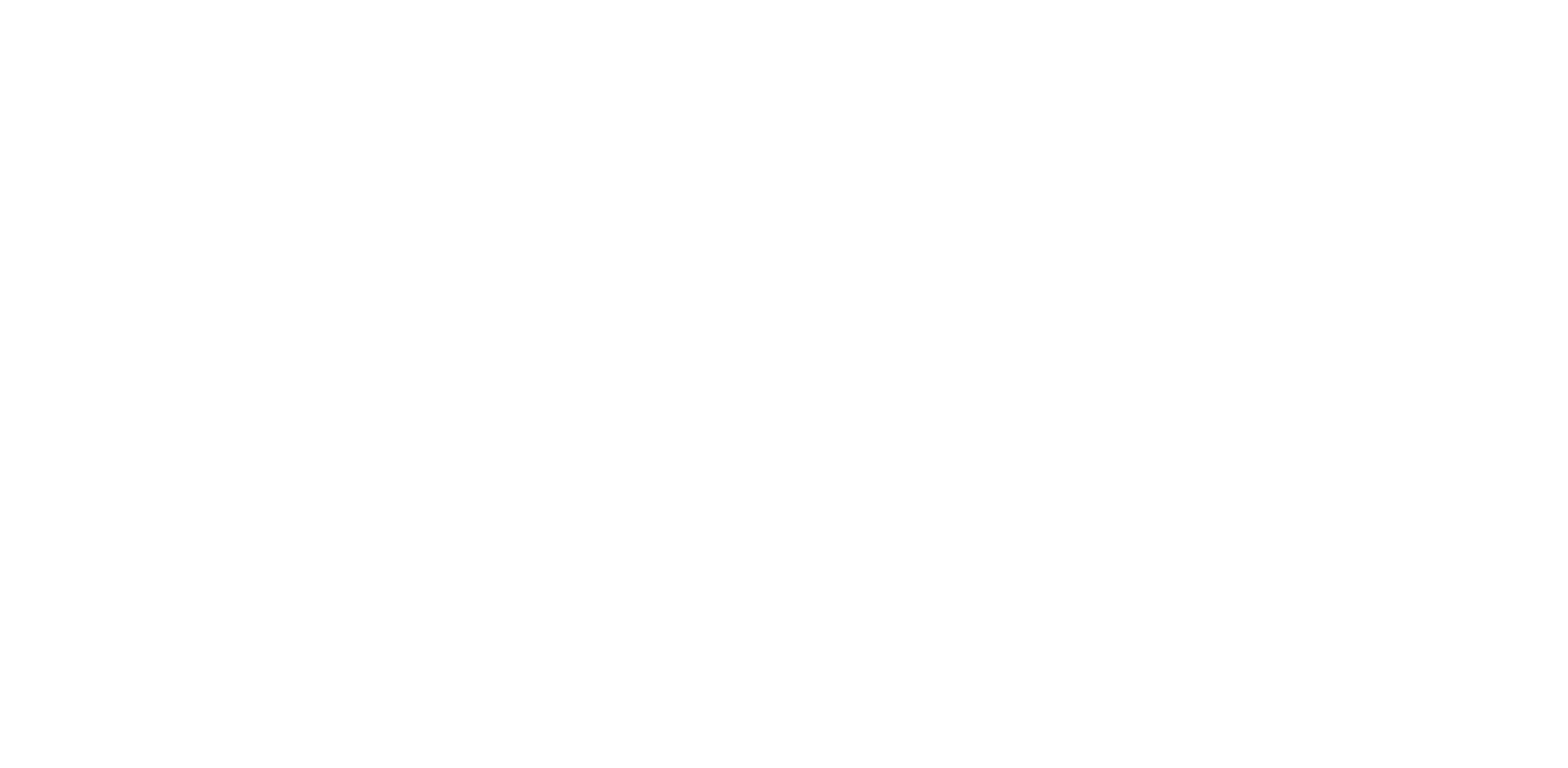 Passare dall’attuale struttura verticale e gerarchizzata, fortemente burocratizzata e lenta nelle risposte, ad un NUOVO MODELLO ORGANIZZATIVO ALTAMENTE FLESSIBILE ED EFFICIENTE, in grado di semplificare le procedure e ridurre i tempi di intervento, privilegiando la collaborazione

Superare le criticità della precedente metodologia di lavoro, prevalentemente orientata alla gestione di avvisi in back office, VERSO UN RUOLO PROATTIVO DELL’AGENZIA SUL TERRITORIO, finalizzato allo scouting di progetti, di potenziali imprenditori e investitori.
[Speaker Notes: Il riposizionamento dell’agenzia comporta un’operazione di adeguamento della struttura e dell’approccio metodologico professionale che deve: 
• passare dall’attuale struttura verticale e gerarchica, fortemente burocratizzata, ad un nuovo modello organizzativo altamente flessibile ed efficiente, in grado di semplificare le procedure, ridurre i tempi di intervento, privilegiare la collaborazione interna ed il lavoro in rete;  
• superare le principali criticità che contraddistinguono una metodologia di lavoro “on desk” prevalentemente orientata alla gestione di avvisi in back office sia migliorando la capacità di dare risposte chiare, efficaci e rapide ai beneficiari dei contributi pubblici sia mediante un nuovo approccio che privilegi un ruolo proattivo dell’agenzia “on field”, sul territorio, finalizzato allo scouting di progetti, di potenziali imprenditori e di investitori.]
IL NUOVO MODELLO GESTIONALE innalziamo la quantità e qualità dei servizi alle imprese e al territorio con:
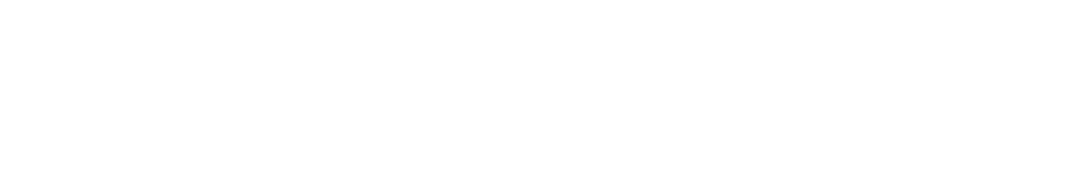 NUOVA ORGANIZZAZIONE 

Una struttura flessibile definita in funzione delle attività pianificate
Un lavoro per progetti in team interdisciplinari
Una maggiore responsabilizzazione di tutto il personale

INVESTIMENTI NEL CAPITALE UMANO 

Rafforzamento delle competenze 
Valorizzazione delle diverse professionalità 
Creazione di una cultura aziendale del cambiamento
[Speaker Notes: Il cambiamento del modello gestionale è uno dei passaggi più importanti della nuova visione strategica dell’Agenzia che vuole così innovare la modalità di rapportarsi sia al suo interno, innovando il modello gestionale, sia al suo esterno nella tenuta delle relazioni con gli stakeholder prevedendo: 
        • una struttura organizzativa flessibile definita in funzione delle attività pianificate; 
un lavoro per progetti in team interdisciplinari; 
una maggiore responsabilizzazione di tutto il personale. 

Per consentire l’efficienza e l’efficacia del modello e innalzare la quantità e  qualità dei servizi alle imprese e al territorio sono previsti investimenti nel capitale umano finalizzati a : 
- creare e rafforzare le competenze distintive  funzionalmente al perseguimento dei  nuovi obiettivi programmatici  prevedendo formazione anche su temi di frontiera come trasferimento tecnologico, sviluppo della proprietà intellettuale, passaggio generazionale, green deal, comunicazione, digitalizzazione, progettazione europea e internazionale; 
valorizzare le diverse professionalità  e 
 creare  una cultura aziendale del cambiamento]
PIANO DI SEMPLIFICAZIONE
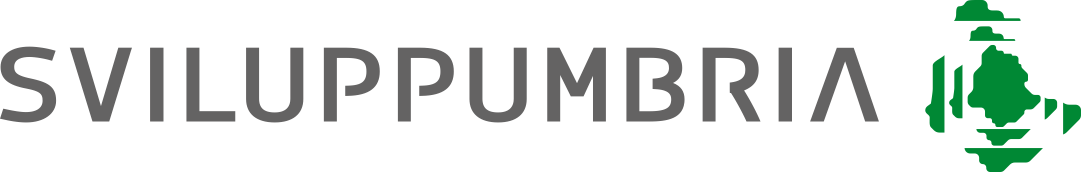 Semplificazione organizzativa,  riduzione dei tempi di risposta e aumento della trasparenza
Digitalizzazione delle procedure interne, monitoraggio delle attività automatizzato
Digitalizzazione dei servizi alle imprese e al territorio
[Speaker Notes: La riduzione della burocratizzazione e l’incentivazione dell’efficienza professionale sono obiettivi perseguiti tramite la semplificazione organizzativa e la digitalizzazione delle procedure interne. Questo anche e soprattutto al fine di ridurre i tempi di risposta dell’Agenzia che devono essere anche misurabili e trasparenti verso gli utenti. La gestione digitale di tutte le procedure aziendali è un postulato del rinnovamento organizzativo e professionale in corso. L’Agenzia mira ad essere connessa agli strumenti digitali regionali, primo tra tutti il Front End Unico, spazio virtuale indispensabile per l’erogazione di servizi in rete al pari dei tradizionali sportelli.]
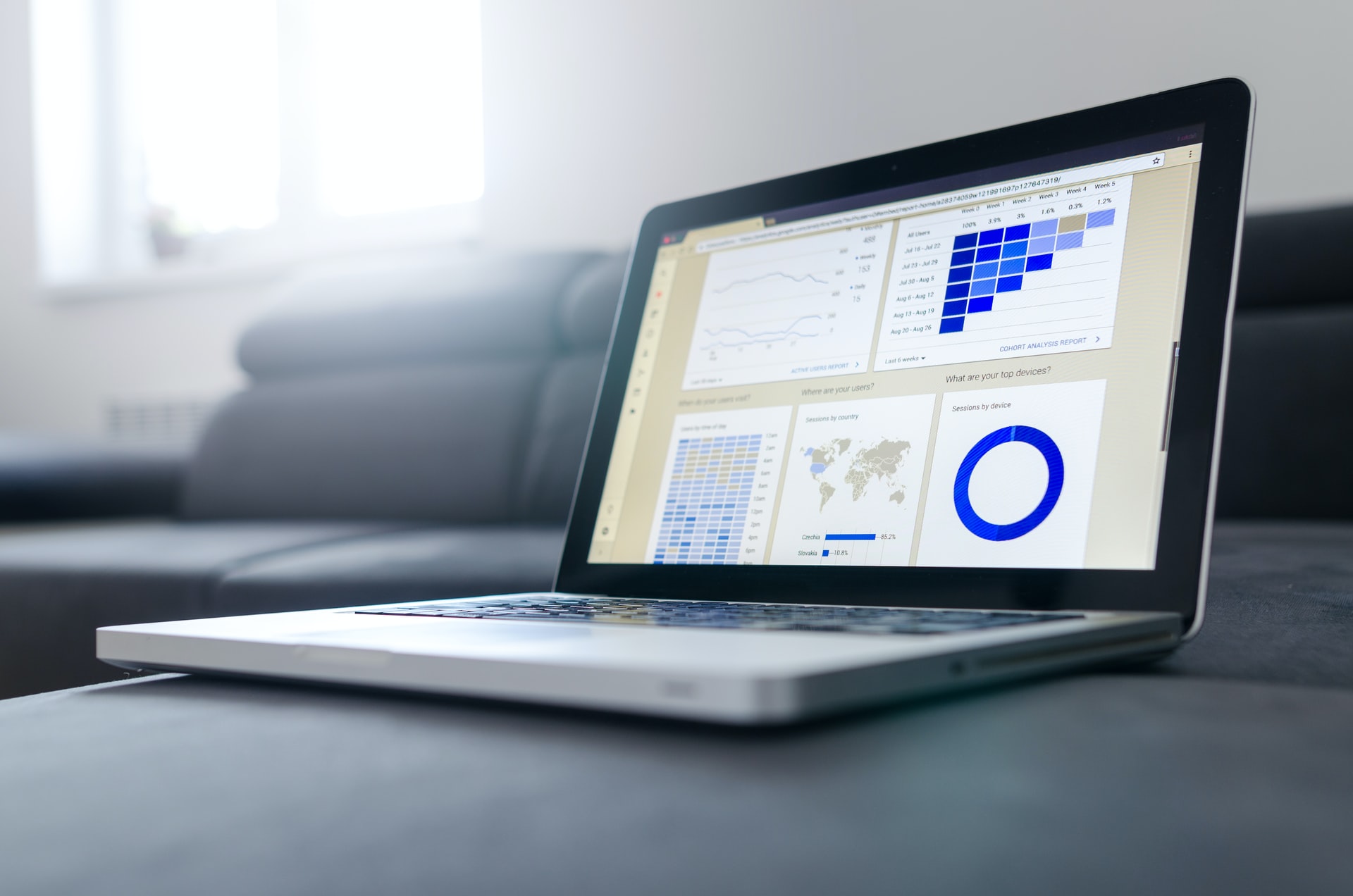 RIDUCIAMO I COSTI AUMENTIAMO I SERVIZI
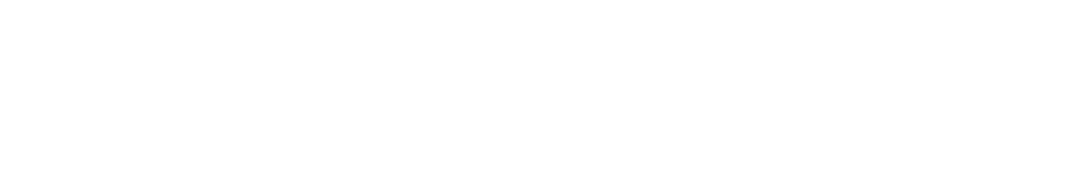 NUOVO MODELLO GESTIONALE
 

massimizza l’efficienza e l’efficacia dell’operatività dell’Agenzia
persegue un bilancio in cui si mantiene l’equilibrio economico e  finanziario
aumenta quantitativamente e qualitativamente i servizi alle imprese e al territorio
[Speaker Notes: Il nuovo modello gestionale di Sviluppumbria è  funzionale a perseguire uno degli obiettivi principali della nuova governance: ridurre i costi senza  diminuire, anzi aumentando quantità e qualità dei servizi.

 Per raggiungere questo scopo l’operatività della Società è orientata a massimare l’ efficienza e efficacia per produrre impatti misurabili , perseguendo un bilancio in cui, da un lato,  si mantiene l’equilibrio economico e finanziario e, dall’altro, si risponde alle esigenze delle imprese e del territorio migliorando la qualità e quantità dei servizi erogati.]
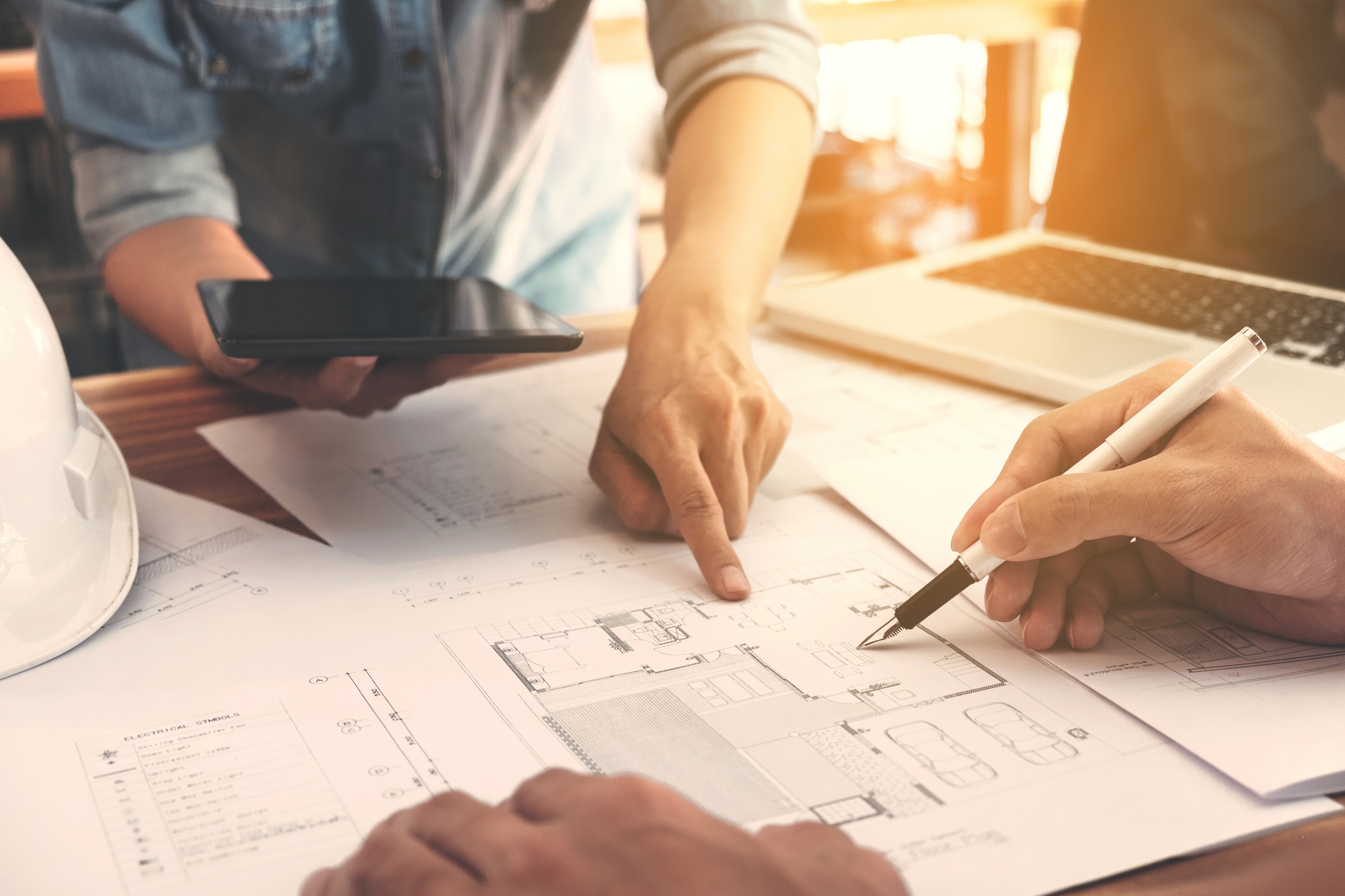 LE ATTIVITÀ
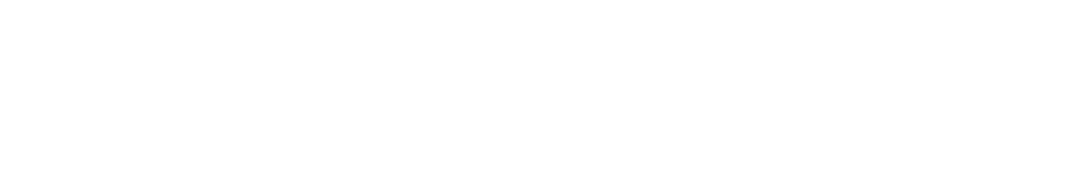 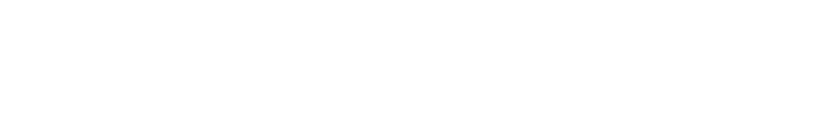 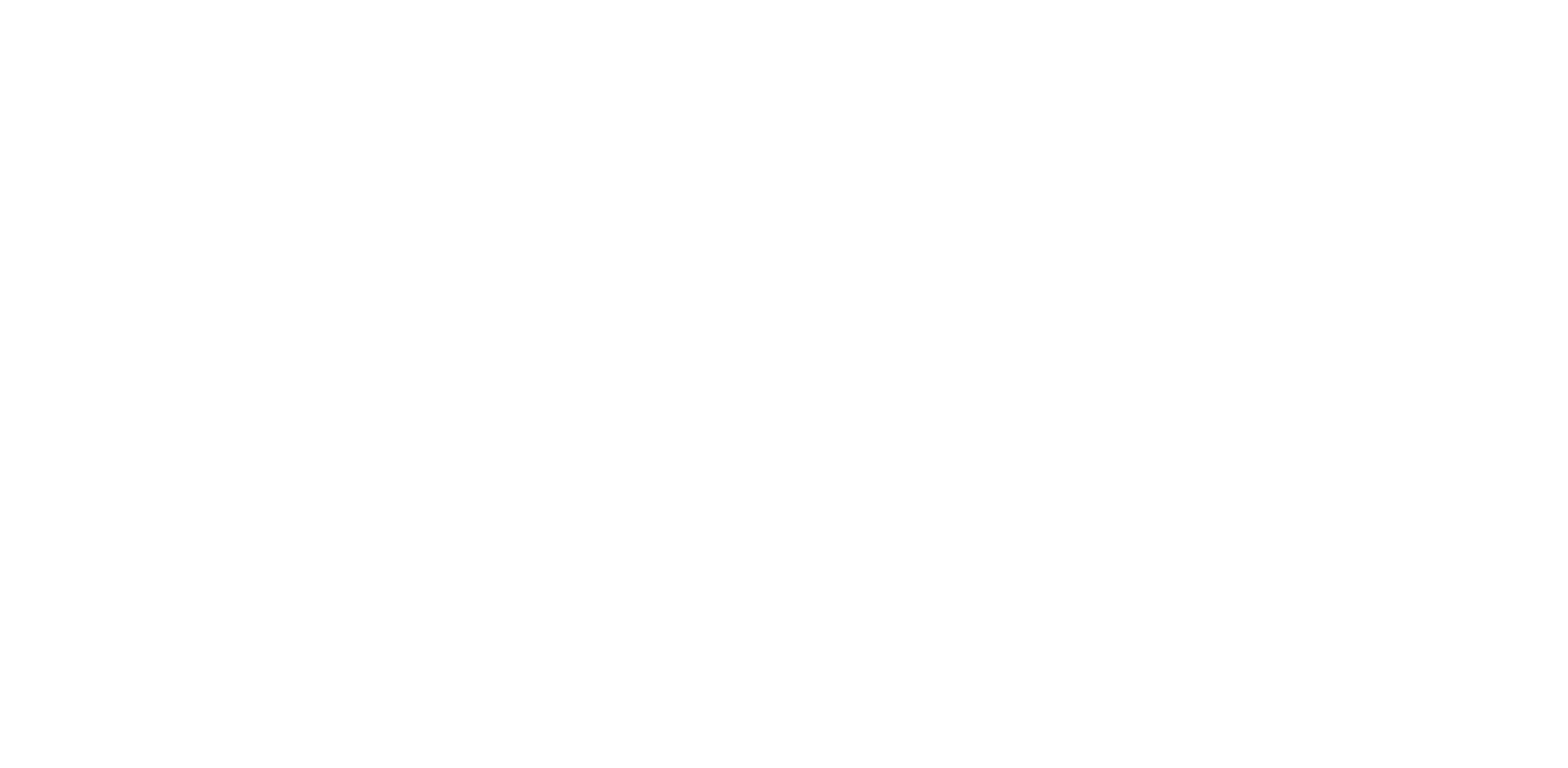 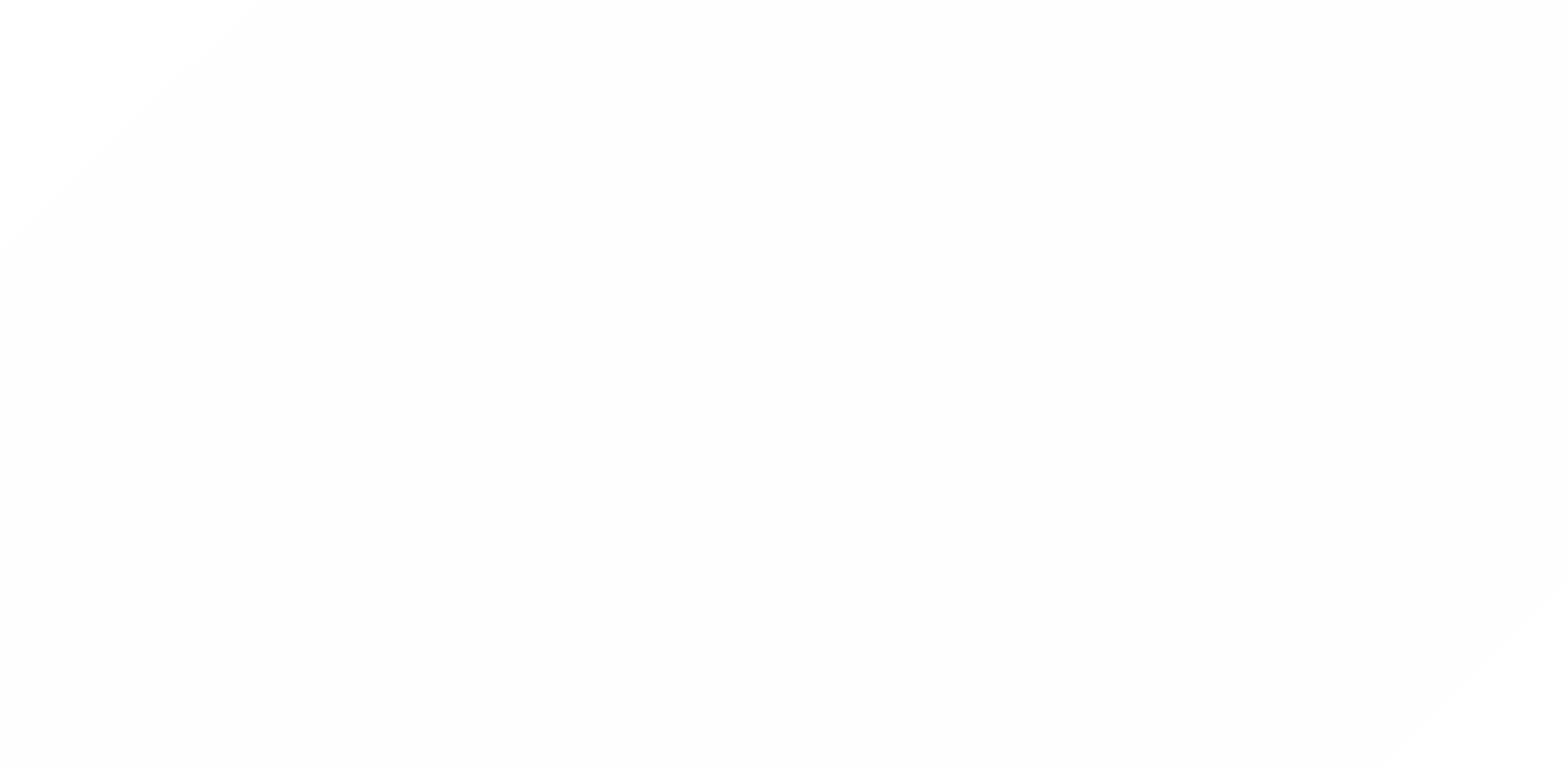 Perseguiamo il rilancio della competitività regionale con un programma operativo pluriennale  e multidimensionale declinato in azioni che toccano tutti i settori e le dimensioni del sistema produttivo locale.
Perseguiamo il rilancio della competitività regionale con un programma operativo pluriennale declinato in azioni che toccano tutti i settori e le dimensioni del sistema produttivo locale.
[Speaker Notes: Tutto questo si declina per il triennio 2021 -2023 in un’articolata serie di progetti e iniziative, alcune già avviate con successo nel corrente anno 2021. Di questa pluralità di interventi vi darà ora una sintesi il Dott. Marini che illustrerà le principali azioni descritte nel piano triennale ed annuale.]